Vzdělávací oblast: Jazyk a jazyková komunikaceVyučovací předmět: Český jazyk a literaturaRočník: 6. ročník Anotace: Mark Twainživotopis, romány, otázky k textu (Dobrodružství Toma Sawyera)Podpora vzdělávání v ZŠ Židlochovice, Tyršova 611Autor materiálu: Mgr. Petra Karpíšková
Mark Twain
Dobrodružství Toma Sawyera
Životopis
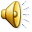 Vlastní jméno: 
      Samuel Langhorne Clemens 
1835 – 1910
americký spisovatel
lodivod na řece Mississippi
novinář v San Francisku 
cestoval po USA a přednášel
	o cizích zemích, psal cestopisy
v roce 1890 přišel o majetek 
      a vlastní nakladatelství
začal cestovat po Novém Zélandu, 
      Indii a Jihoafrické republice.
V roce 1924 byl vydán vlastní životopis – 
      zemřely mu dcery a manželka.
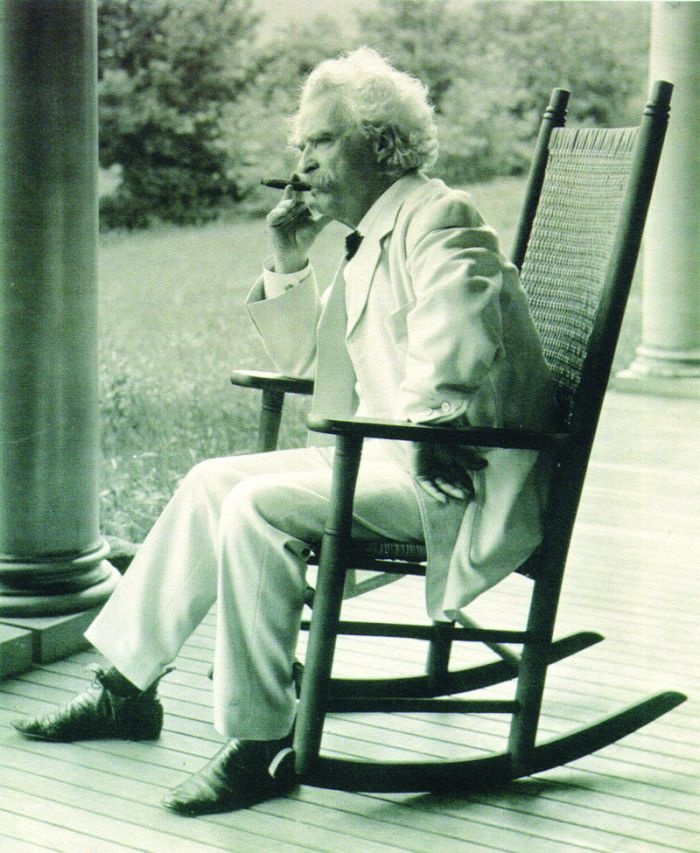 Romány
Citáty
Kdo je vypravěčem příběhu?
Má hlavní hrdina rodiče? Chtěl bys žít v rodině slečny Watsonové?
O čem Huck přemýšlí před usnutím?
Jakou přísahu skládali členové lupičské tlupy? Kdo ji vymyslel?
Co si myslíš o větě: „… by Jimovi bylo tisíckrát lépe otrokem doma, poblíž rodiny, když už musí být otrokem …“?
Která lidská práva byla porušována, když bylo zavedeno otrokářství?
Proč Huck neposlal dopis slečně Watsonové?
Otázky k textu
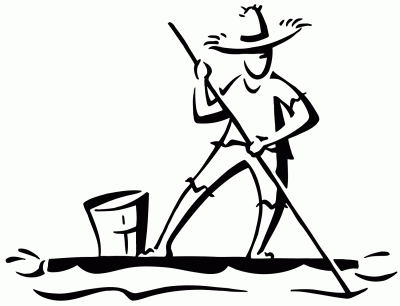 Literatura
Dobrodružství Toma Sawyera. In Wikipedia : the free encyclopedia [online]. St. Petersburg (Florida) : Wikipedia Foundation, 30.1.2007, last modified on 16.5.2011 [cit. 2011-05-23]. Dostupné z WWW: <http://cs.wikipedia.org/wiki/Dobrodružství_Toma_Sawyera>.
Mark Twain. In Wikipedia : the free encyclopedia [online]. St. Petersburg (Florida) : Wikipedia Foundation, 18.10.2005, last modified on 9.5.2011 [cit. 2011-05-23]. Dostupné z WWW: <http://cs.wikipedia.org/wiki/Mark_Twain>.
KUPCOVÁ, Helena; ČEŇKOVÁ, Jana. Příběhy. Praha : Scientia, 1994. 350 s. ISBN 80-85827-30-1.
Citáty:
http://citaty.net/autori/mark-twain/?page=1
Obrázky:
http://listverse.files.wordpress.com/2008/07/twain.jpg
http://www.monarchknights.com/teacherwebpages/wicht/images/amchpu2.preview.gif
Rozhlasová nahrávka:
http://www.rozhlas.cz/radio_cesko/vyroci/_zprava/298235